Geo4All Annual General Meeting (AGM)
Development of an Open Source Geospatial Certification Model:A Key To Empowerment Of Geospatial EducationFranz-Josef Behr, Tanzeel Khan
17 March 2021
Source
Data
Open
Standards
Education
Outline
Introduction
Body of Knowledge 
Methodological approach
Results
Summary
Certifications – What, Why, Who
[Speaker Notes: Certification: a proof of competence, expertise, and skills. Designed to recognize expertise.
Curricula (academic, elsewhere) need certification.

Benefit: Enhance market value and expertise.
Why: Growing need of open source 
Improvement in skills, knowledge and Professional network

Who: Students, Universities, Job seekers, Professionals, Employers

Objective: Development of an open source geospatial certification model]
Certification: a proof of competence, expertise, and skills. Designed to recognize expertise.
Curricula (academic, elsewhere) need certification.

Benefit: Enhance market value and expertise.
Why: Growing need of open source 
Improvement in skills, knowledge and Professional network
Who: Students, Universities, Job seekers, Professionals, Employers
Objective: Development of an open source geospatial certification model
The foundation: Our Body of knowledge…
In the fields of geoinformatics, geoscience, computer science, cartography and IT provides 
… a "complete set of concepts, terms and activities that make up a professional domain, as defined by the relevant learned society or professional association.  It is a type of knowledge representation by any knowledge organization." [Wikipedia]
It's a "Benchmark for a Profession" [Wayne 2006]
But still „work in progress“ [UCGIS, 2006]


basis for curriculum planning, education, and certification.
Bodies Of Knowledge
NCGIA Core Curriculum [Goodchild, M.F., and K.K. Kemp, eds.  1990.  NCGIA Core Curriculum in GIS.]
David DiBiase, Michael DeMers, Ann Johnson, Karen Kemp, Ann Taylor Luck, Brandon Plewe, and Elizabeth Wentz (2006): Geographic Information Science and Technology Body of Knowledge[1]
URISA Body Of Knowledge
Geospatial Technology Competency Model (2010, 2014)
USGIF Essential Body Of Knowledge (July 2015, 2019)[2] [23]
"Geographic Information: Need to Know" (GI-N2K, http://www.gi-n2k.eu/), 2013-2016
[1] http://www.gi-n2k.eu/wp-content/uploads/2014/01/UCGIS_GISandT_BoK_DigReIssue2012.pdf
[2]  https://usgif.org/usgif-publishes-version-2-0-of-its-geoint-essential-body-of-knowledge/
[3] https://usgif.org/wp-content/uploads/2020/11/ebk19.pdf [2021-03-16]
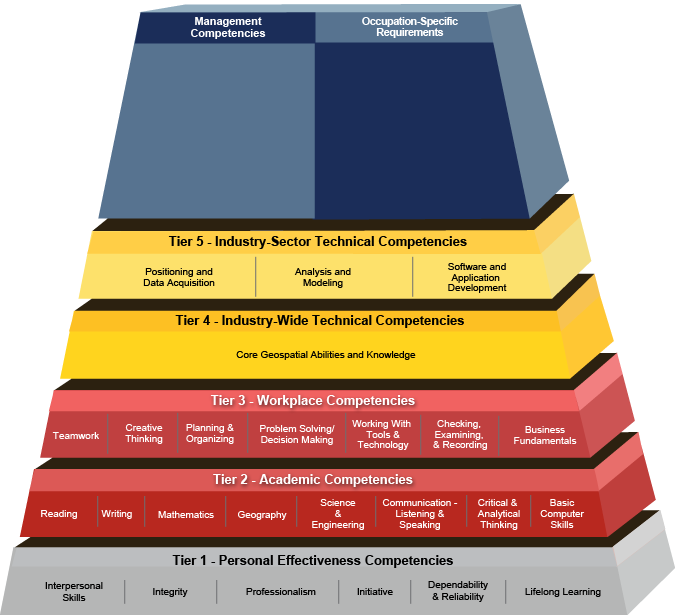 Methodologic approach
Analysis of existing (spatial) certifications offered (8 institutions/companies)
Analysis of existing Bodies of Knowledge, emphasizing the Geospatial Technology Competency Model (GTCM)
Online Survey with regard to Open Source relevance (105 respondents worldwide)
15 expert interviews (face-to-face and by telephone) with regard to Open Source
Synopsis of the results
Development of the certification model
Dissemination of the results
Analysis of Existing Certification Approaches
8 institutions
American Society of Photogrammetry
Remote Sensing and
GIS Certification Institute
Environmental Systems Research Institute
Oracle University
Metaspatial Institute
gvSIG Association
Pakistan Institute of Modern Studies
United States Geospatial intelligence foundation
Analysis regarding
Certifications offered
Levels
Based on which „body of knowledge"
Examination: How to perform
Existing Certification Approaches
Some history
2011: Proposal for a OSGeo Certification Committee [1]
2014: Renewed Proposal of an OSGeo certification by Arnulf Christl at FOSS4G 2014 (Portland)
2015: Discussion at a Geo4All meeting at FOSS4G Europe (Como)
11/11/2011: Self-paced PostGIS course offered by Refractions Research [4]
12/03/2018: gvSIG announces GIS applied to municipality management course including certification, GIS for criminology [2][3]
[1] https://wiki.osgeo.org/wiki/Certification_Committee
[2] https://blog.gvsig.org/2018/03/12/gis-applied-to-municipality-management-certification-and-links-to-the-complete-course/
[3] https://blog.gvsig.org/2018/05/16/certification-of-the-free-course-about-crime-mapping-gis-for-criminology/
[4] http://refractions.net/company/news/20111111/
Online Survey
To know:

… the target group and audience for this certification, i.e. academia, industry level.  
… how many people are using open source geospatial software and which type of software they use?
… if open source certification will promote geospatial education and geospatial profession? Will it increase the competency of geo professionals?
… to which extent the participant supports of open source certification  - will their organizations require or offer certification?
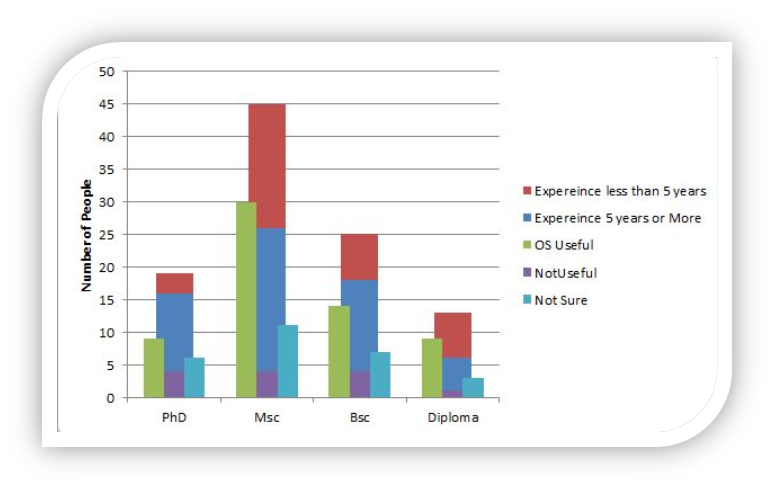 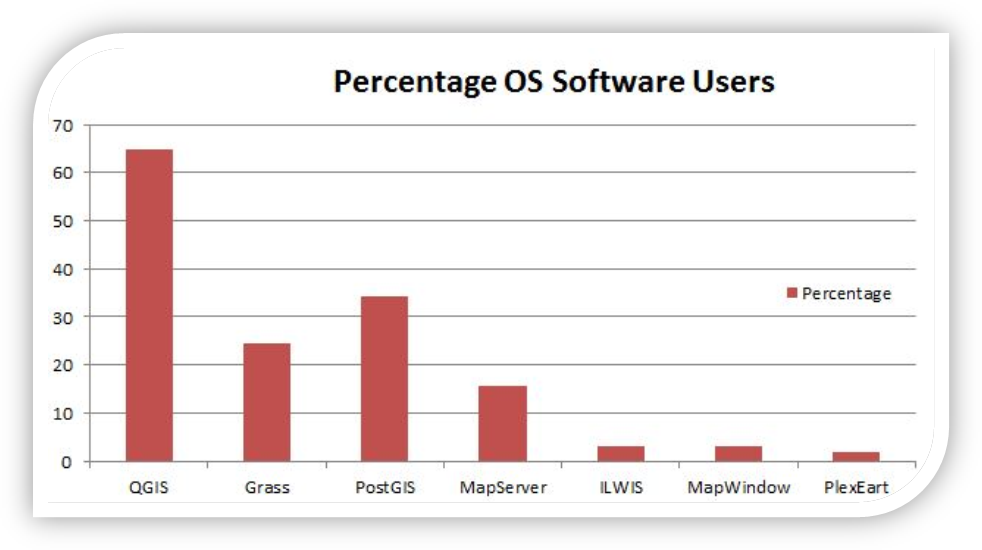 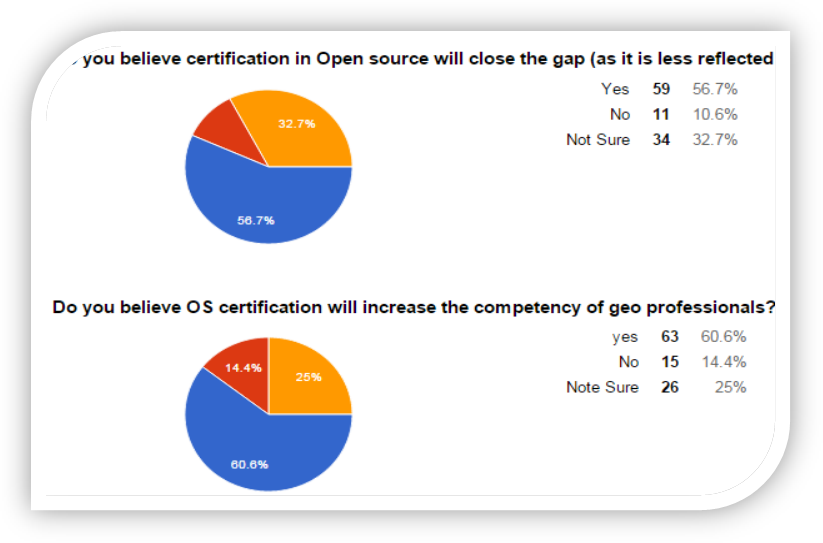 Online Survey
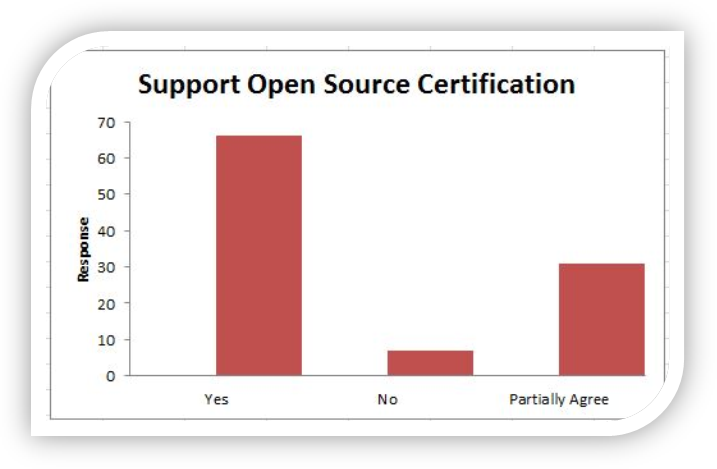 [Telefon] Interviews: Opinions on OS Certification
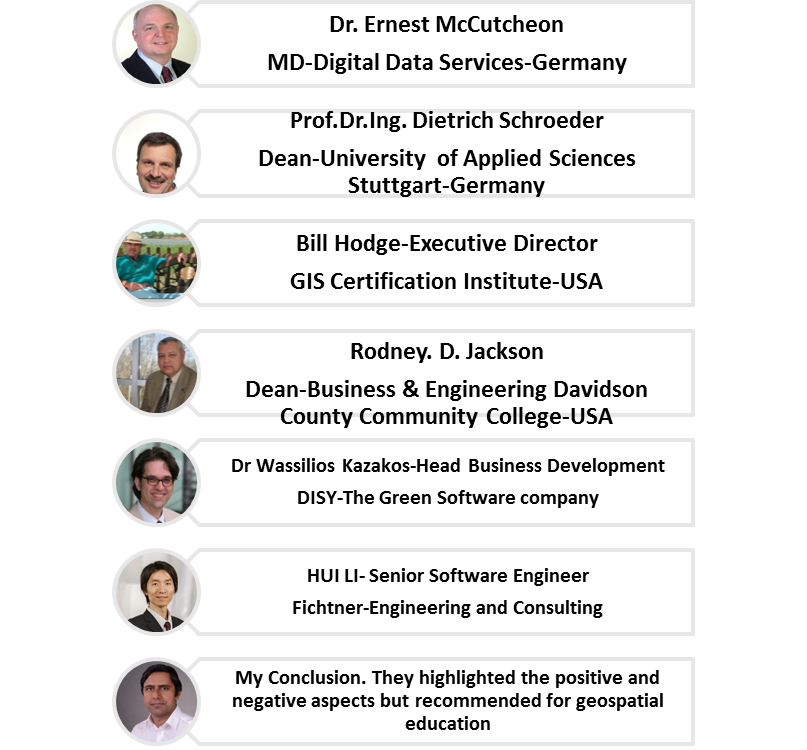 Development of the certification model
Three main categories
Further subdivision in each category, obtaining 8 certification options.
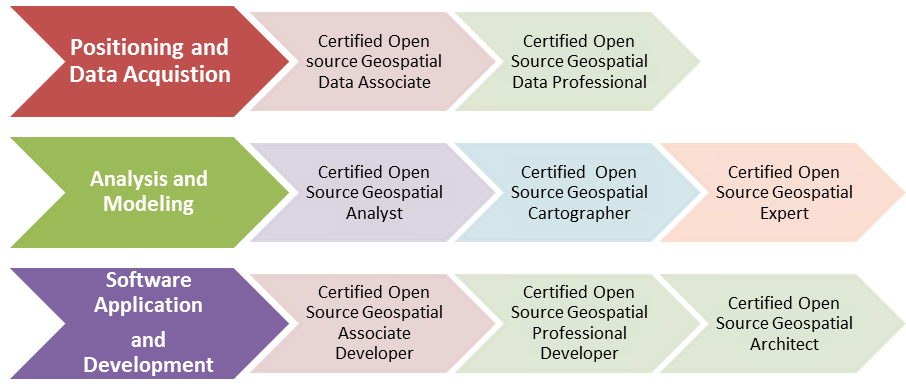 Certification Packages with OSS
07/28/2015
Certification prerequisites
Educational Achievement: [A combination of formal university GIS- related coursework and] informal GIS-related training/educational conference experience, attested by Continuing Professional Development (CPD) points
Could be automated through Online Tests (or personal tests at a University)
Professional Experience: i.e. 4-years in GIS application and/or data development (or equivalent).
Contributions to the Profession: Modest involvement with publications, professional associations, conference participation, workshops instruction, awards, etc.
Code of Ethics: Appropriate and ethical guidelines for professional practice and conduct.
Peer Qualification Evaluation
https://www.gisci.org/AboutUs/History.aspx
Planned Examination for Certification
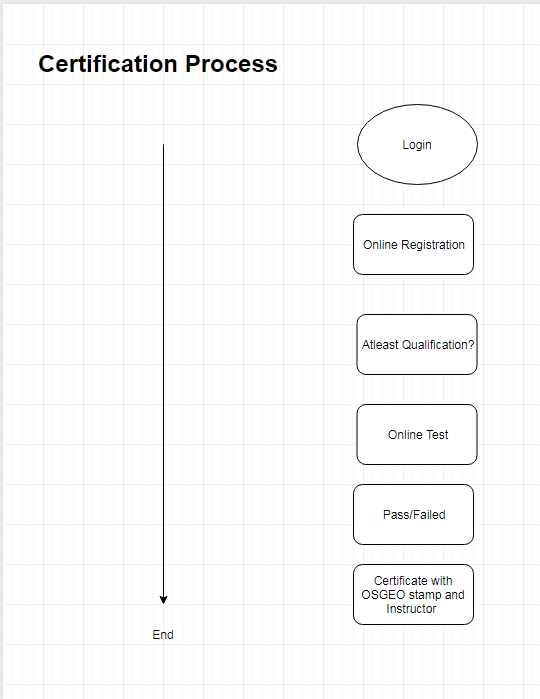 Based on a Certification Body of Knowledge

Online Test and Peer Qualification Evaluation

Setup of a partner programme (like Astun, Refractions Research, Lutra Consulting, and many more, inclusing universities)


Re-certification after 3 – 5 years
University
Educational Institution
Student
Education
Providingeducation
Student
Professional
University
Professional
University
Professional
University
Professional
Applicant
Applicant
Seeking certification
Quality Assurance,Endorsement
Certification
Administration & Management
AccreditationCommittee
Accreditation,Endorsement
CertificationBureau
CertificationBureau
ICA
CertificationBureau
OSGeo
Business Model for Certification (Ideas)
"Application fee of $ 100, an Exam fee of $ 250, and a Portfolio Review fee of $ 100.“”Maintenance fee of $95/year“ [1]
"1.000 Euros" [2]
"This cost will be € 30." [3]
"Contact us for pricing and ordering information." [4]
"Course price $39" [5]


	Certification must be offered for an affordable, but sustainable fee.
[1] https://www.gisci.org/AboutUs/AboutGISCI.aspx  2021-03-16
[2] Metaspatial Institute, no current reference, but see http://metaspatial.net/en/stdm/
[3] https://blog.gvsig.org/2018/03/12/gis-applied-to-municipality-management-certification-and-links-to-the-complete-course/
[4] http://refractions.net/company/news/20111111/
[5] https://academy.vertabelo.com/course/postgis
Needed: Accreditation of the Certification
The whole certification approach needs an endorsing environment, i.e. one or more bodies which give accreditation or endorsement.

Possible candidates:
OSGeo Foundation
ICA,
ISPRS,
…
And we need endorsing universities.
Conclusions I
We did:Analysis of existing approaches and bodies of knowledge, expert interviews, online review.
We propose currently:Eight different, extensible certification items.
We need:
Support / endorsement / accreditation needed from official bodies, i.e. OSGeo Foundation, ICA, ISPRS, …
Education: can be provided by private companies and universities.
We want to do:Examination process and online sample exams for the start with low           examination fee or may be free to start
Conclusions II
We expect benefits:
Contribution to better level of education
Promotion of Open Source solutions
Promotion of individuals
Promotion of and benefits for all involved contributing organisations and people 




May I invite you to contribute and to disseminate?